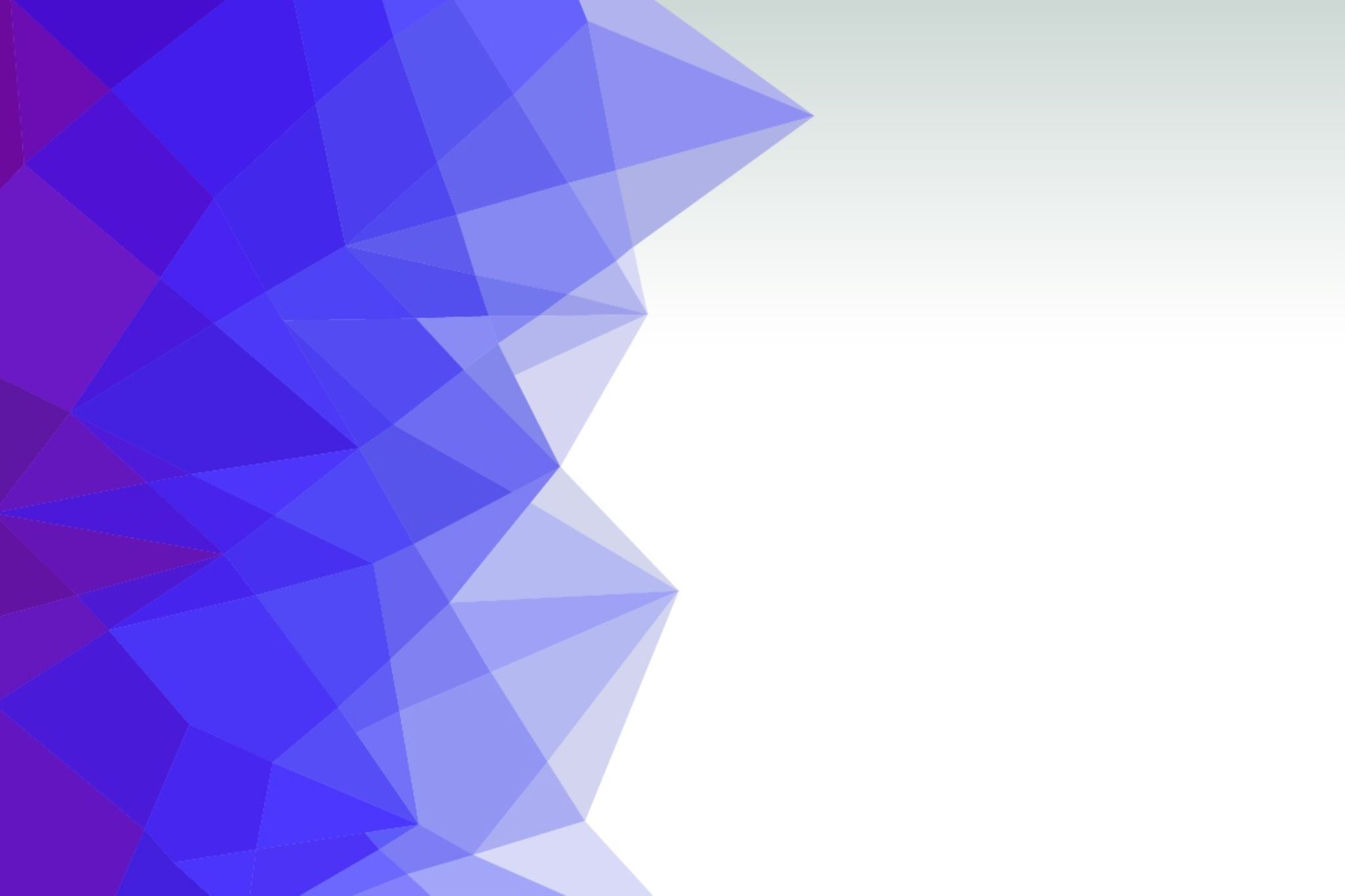 BMAT
A presentation given by Nechama Giffen
What will be covered in this powerpoint
What?
Ucat vs bmat
Why BMAT?
Universities THAt require bmat in the uk
Where and when?
2022 Section 1
2019 Section1
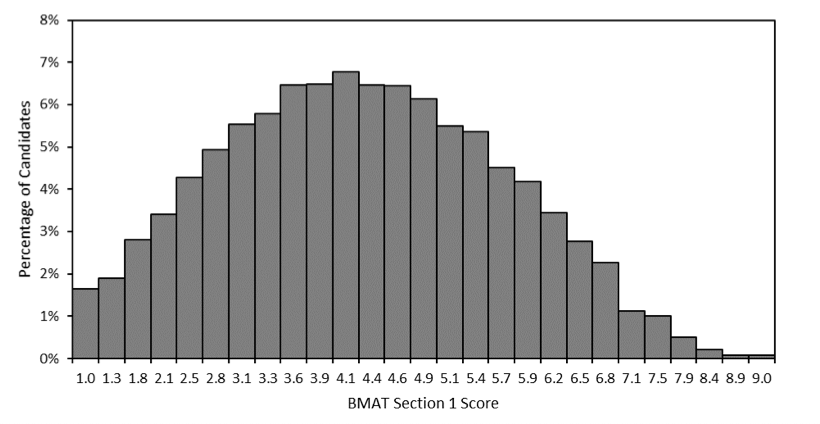 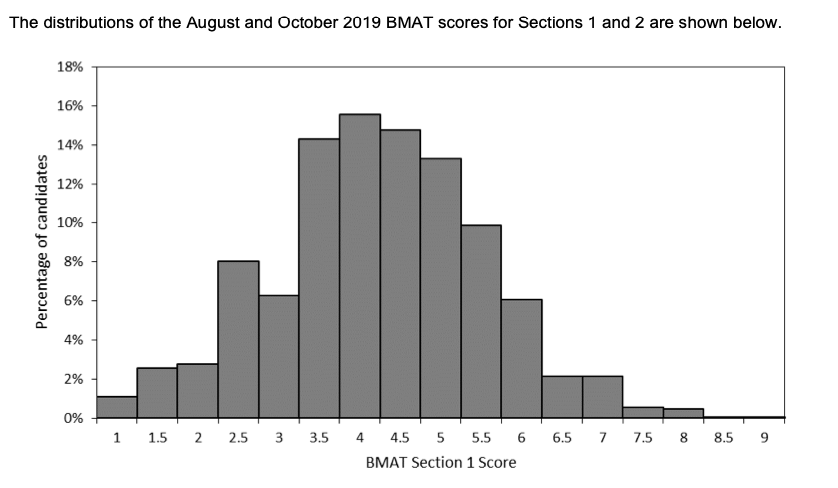 2022 Section 2
2019 Section 2
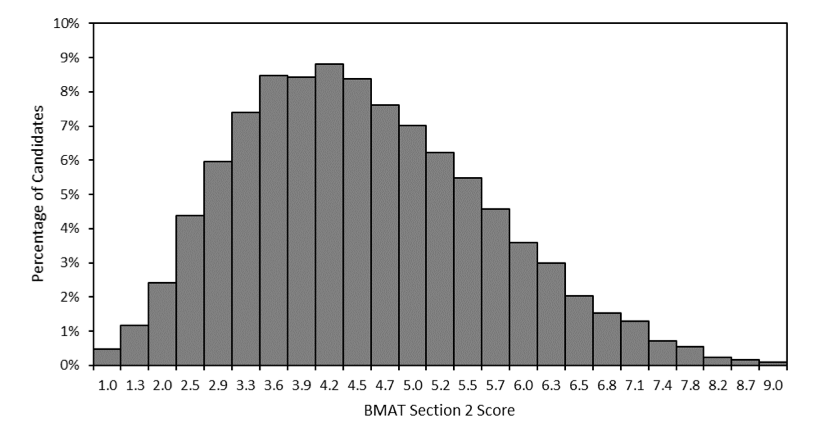 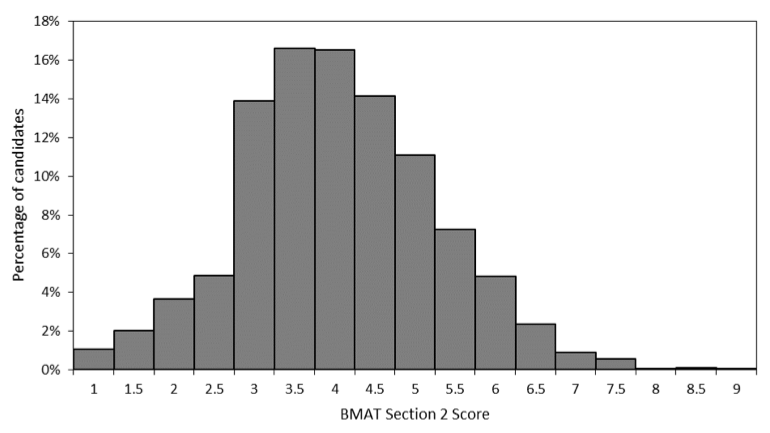 2022 Section 3
2019 Section 3
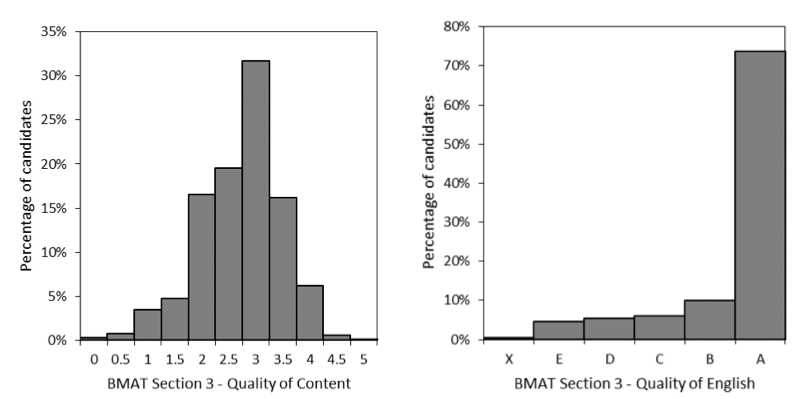 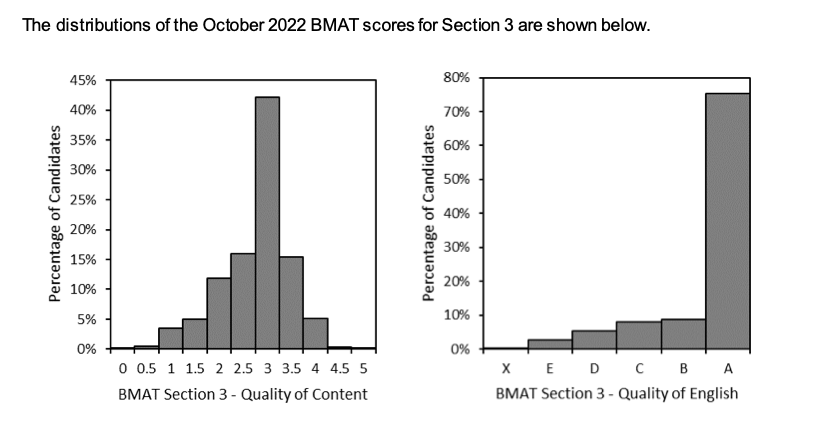